Social, Behavioral & Human Services Pathway
Presented by Yvonne Armendariz

May 3, 2019
Student Demographics
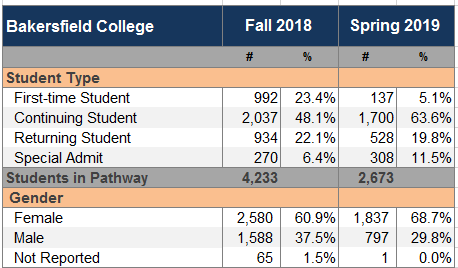 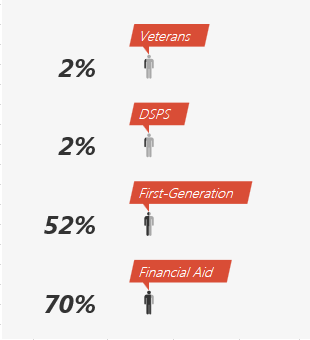 Students by Major (F’18)
14.9 units or less attempted in first semester (F’18)
15 units or moreattempted in first semester (F’18)
Math/English attempted in first term (F’18)
First-time Students who are currently enrolled and either Math or English (or both) in their first semester (Fall 2018) at Bakersfield College.
N:
Math = 40
English = 113
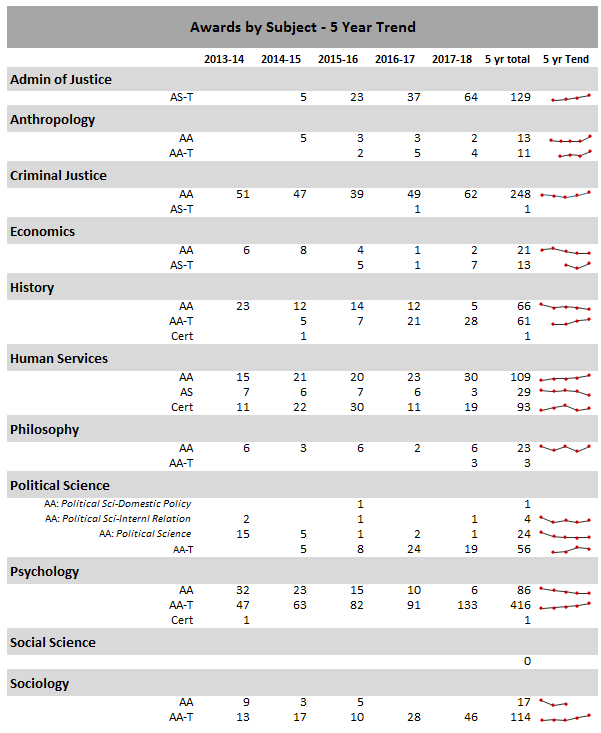 Awards by major
Top 5 Majors awarded: 
Psychology (N=503)
Criminal Justice (N=249)
Human Services (N=231)
Sociology (N=131)
History (N=128)